ГАПОУ СО «ТИПУ «Кулинар»виртуальная выставка электронных ресурсов
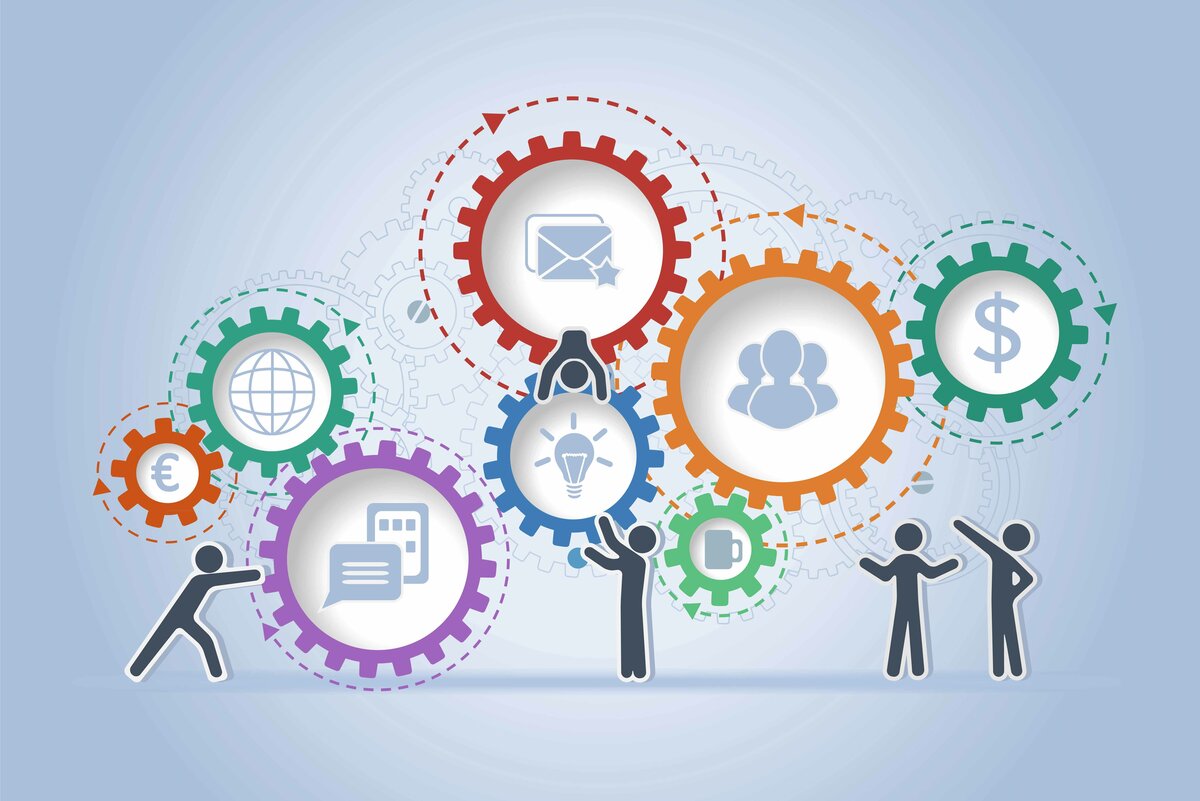 Автор-составитель:
Селиверстова И. Е. 
педагог-библиотекарь
ГАПОУ СО «ТИПУ «Кулинар»виртуальная выставка электронных ресурсов
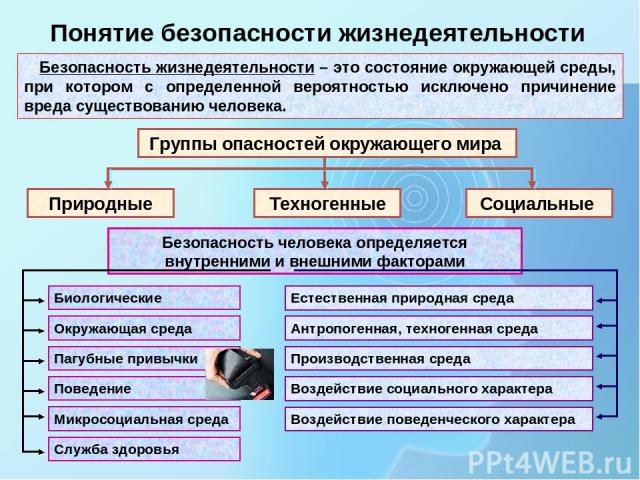 Общие понятия безопасности и чрезвычайной ситуации  –URL: https://infourok.ru/videouroki/2063
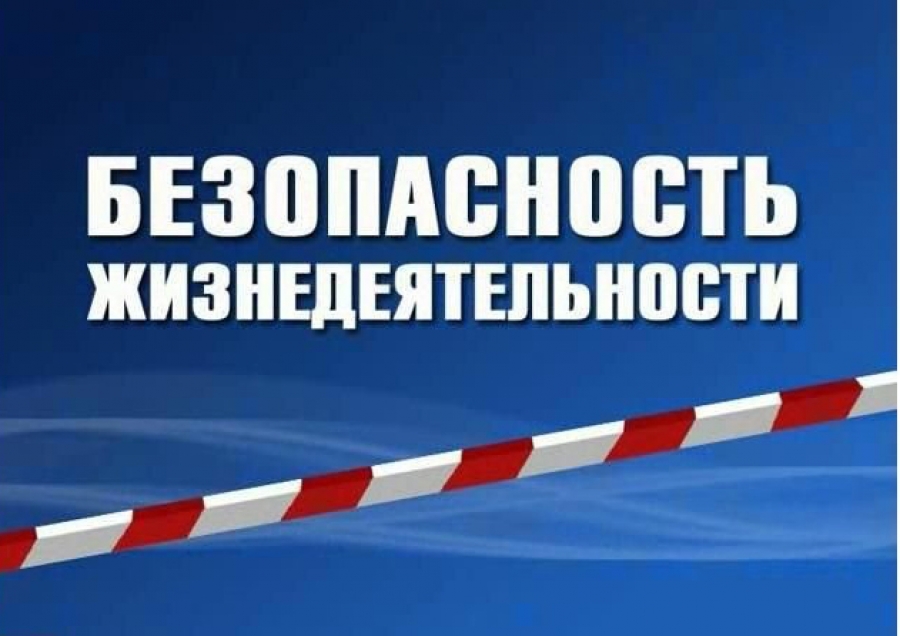 ГАПОУ СО «ТИПУ «Кулинар»виртуальная выставка электронных ресурсов
Правовое регулирование безопасности жизнедеятельности.  –URL: ://www.danet88.ru/helpst/BJD/2bjd.html
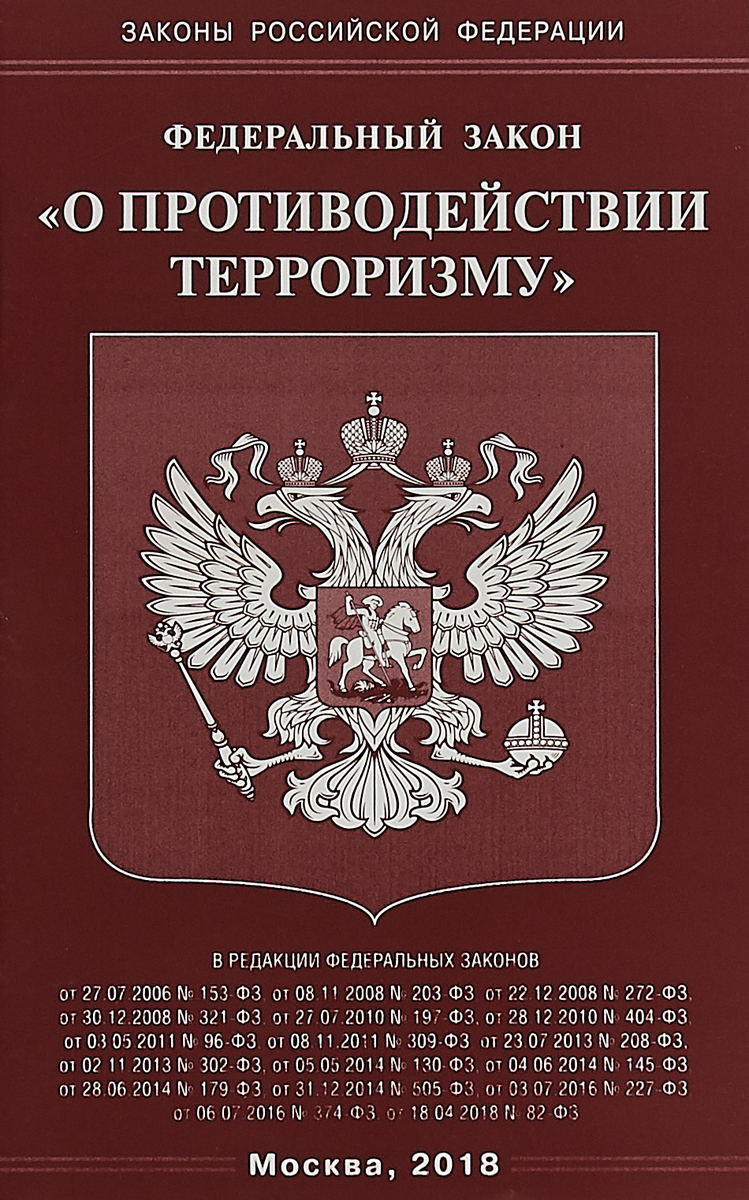 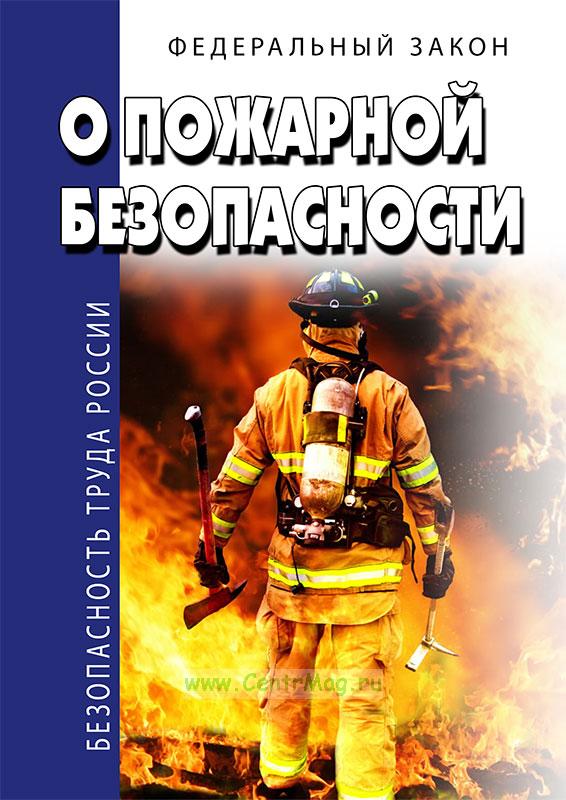 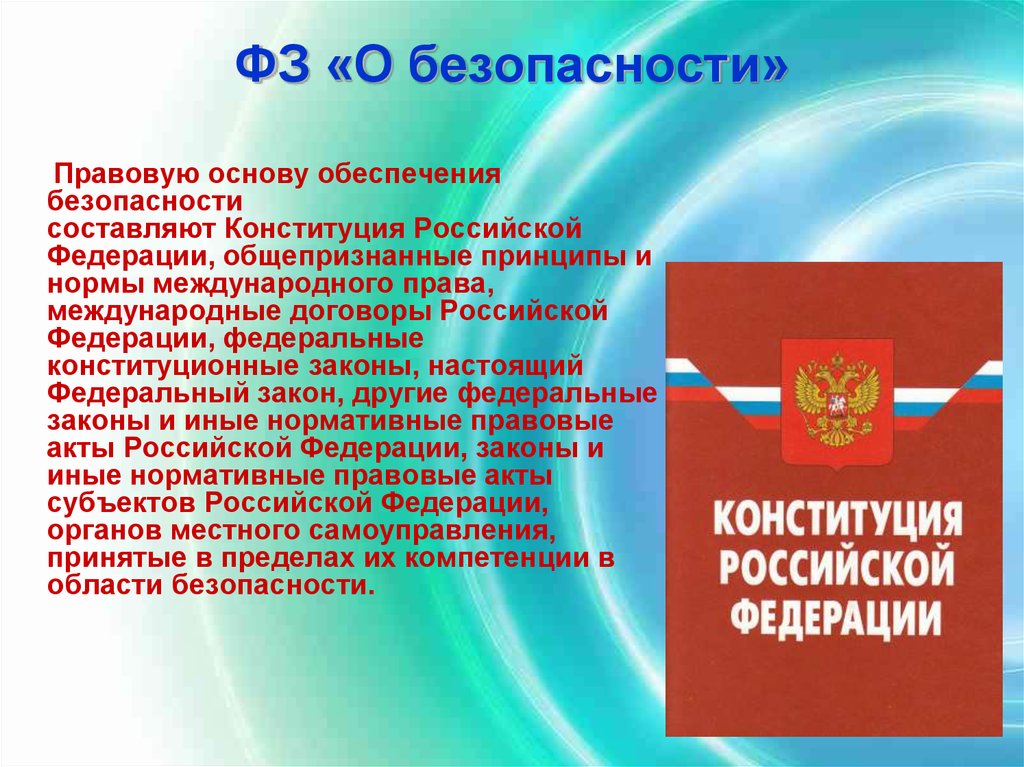 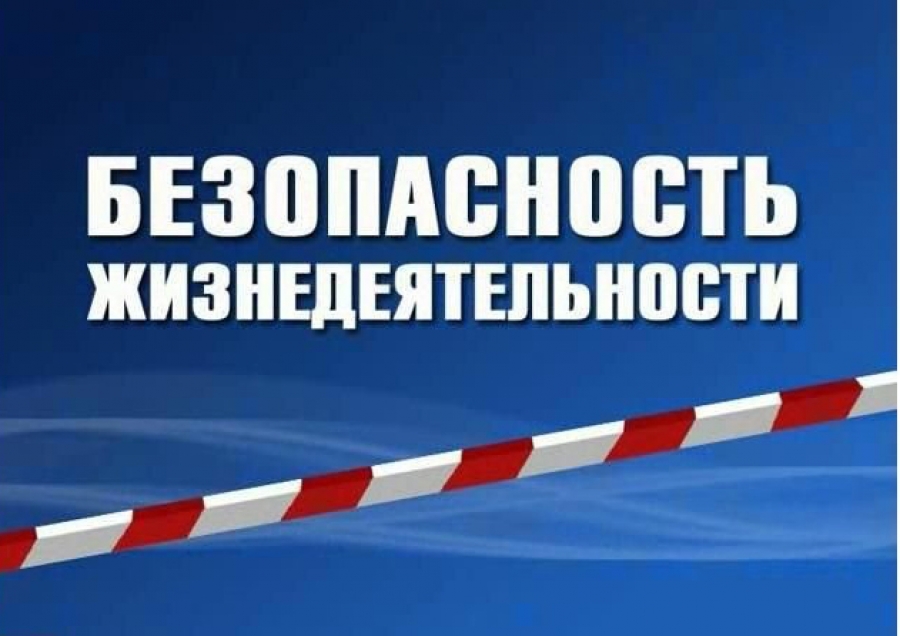 ГАПОУ СО «ТИПУ «Кулинар»виртуальная выставка электронных ресурсов
«Основы безопасности»:  информационно-методический журнал для преподавателей курса ОБЖ образовательных учреждений. - URL: http://pressa.ru/ru/magazines/osnovyi-bezopasnosti-zhiznedeyatelnosti#/ 
 Основные задачи издания: помочь преподавателям курса ОБЖ в подготовке и проведении занятий по данному предмету, формирование культуры безопасности у детей и молодёжи, распространение положительного опыта преподавания данного курса. В журнале публикуются статьи в соответствии с учебными программами курса.
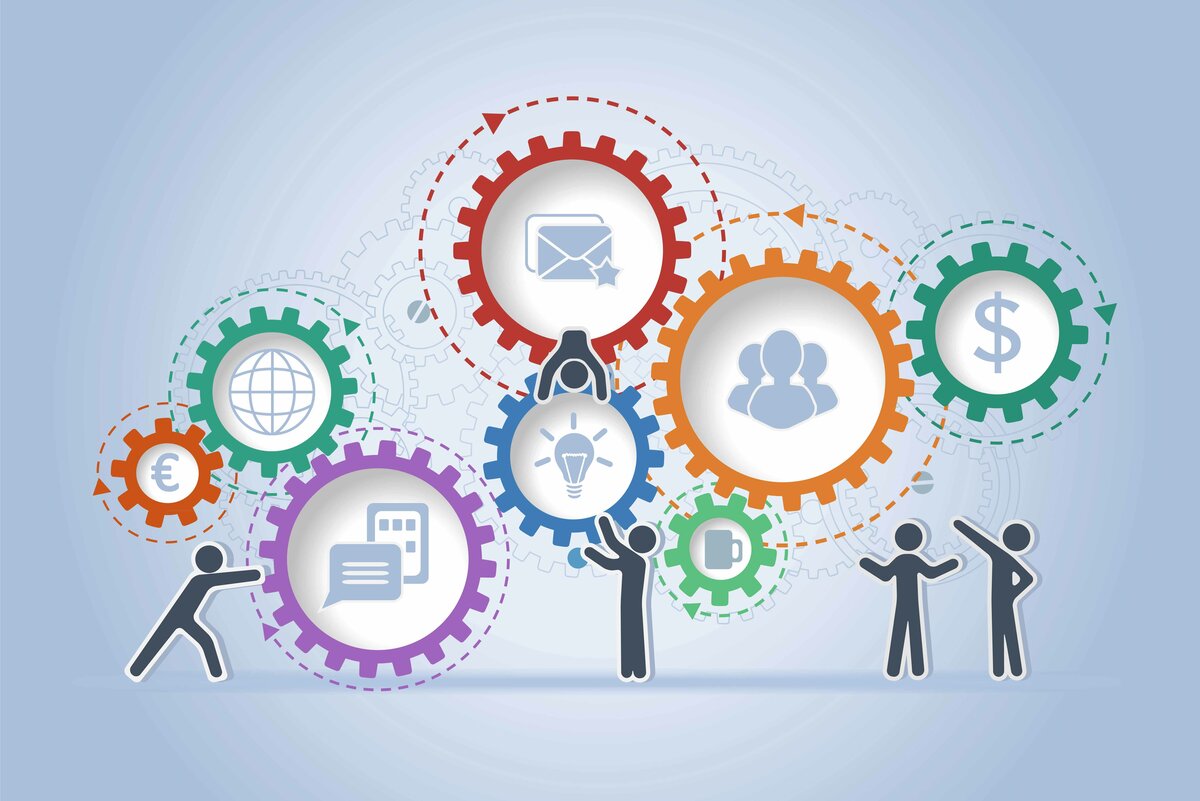 ГАПОУ СО «ТИПУ «Кулинар»виртуальная выставка электронных ресурсов
«Безопасность жизнедеятельности»:  учебно-методический журнал.- URL: http://firstedu.ru/zhurnaly/bezopasnost-zhiznedeyatelnosti/ 
Издание освещает современное состояние, тенденции и журнале освещаются достижения и перспективы в области исследования природных и техногенных опасностей, их контроля и мониторинга, защиты человека и окружающей среды, вопросы предотвращения аварий, катастроф и ликвидации их последствий. Основные тематические направления журнала: безопасность труда, промышленная безопасность, экология, чрезвычайные ситуации, образование в области безопасности жизнедеятельности
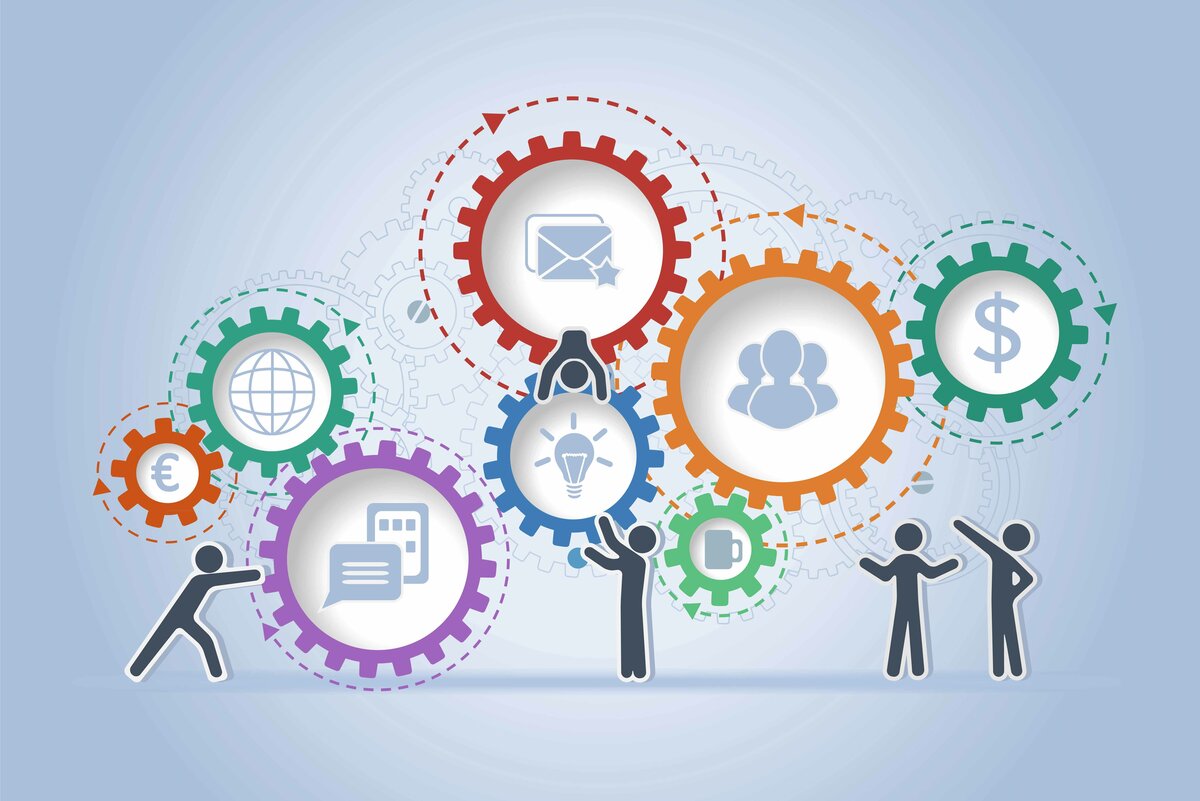 ГАПОУ СО «ТИПУ «Кулинар»виртуальная выставка электронных ресурсов
Вестник НЦБЖД: научно-методический и информационный журнал - URL: https://vestnikncbgd.ru/ 
Журнал является площадкой, где специалисты могут обмениваться знаниями и опытом,  вырабатывать новые подходы, методы и средства решения вопросов безопасности жизнедеятельности человека. В издании публикуются статьи о безопасности жизнедеятельности, результаты исследований в данной сфере, опыт  России и зарубежных стран, методические материалы, информацию о конференциях, библиографические обзоры и критические рецензии, нормативные документы.
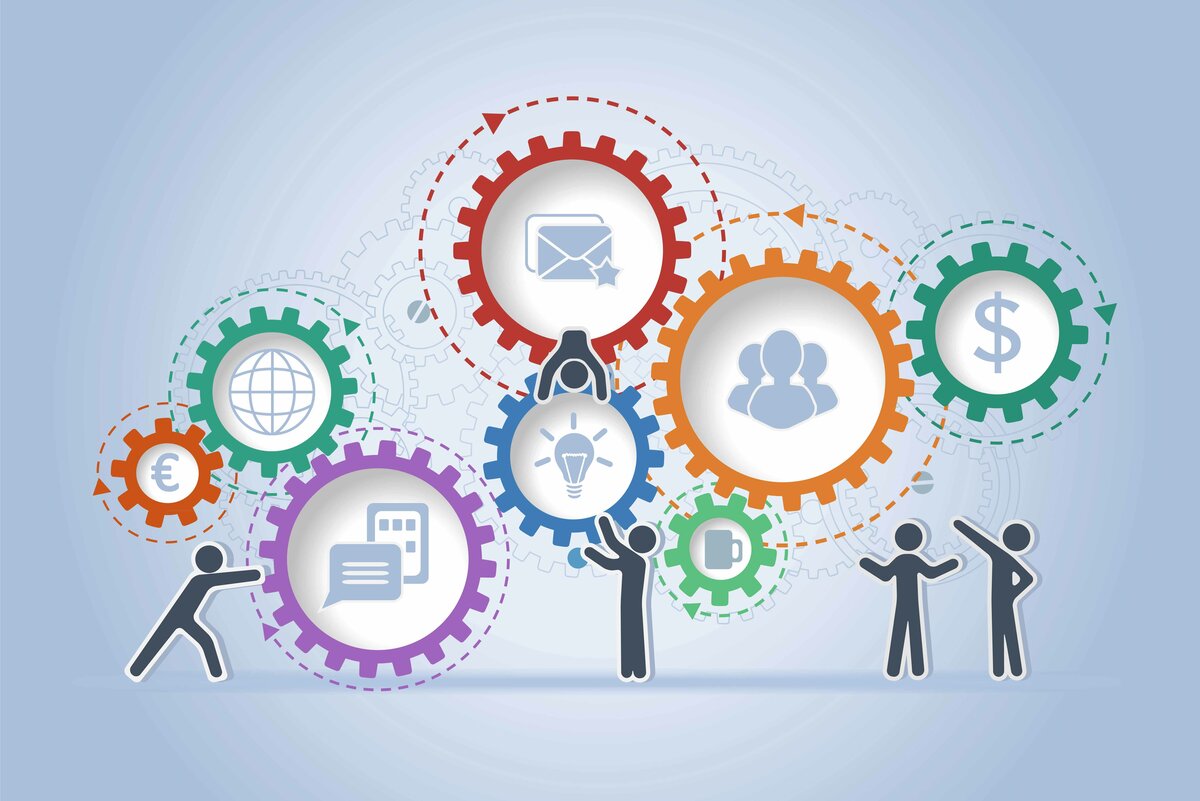 ГАПОУ СО «ТИПУ «Кулинар»виртуальная выставка электронных ресурсов
Актуальный список литературы по теме: «Безопасность жизнедеятельности» - URL: 
http://list-of-lit.ru/bezopasnost/bezopasnost-jiznedeyatelnosti-2015-2019.htm –
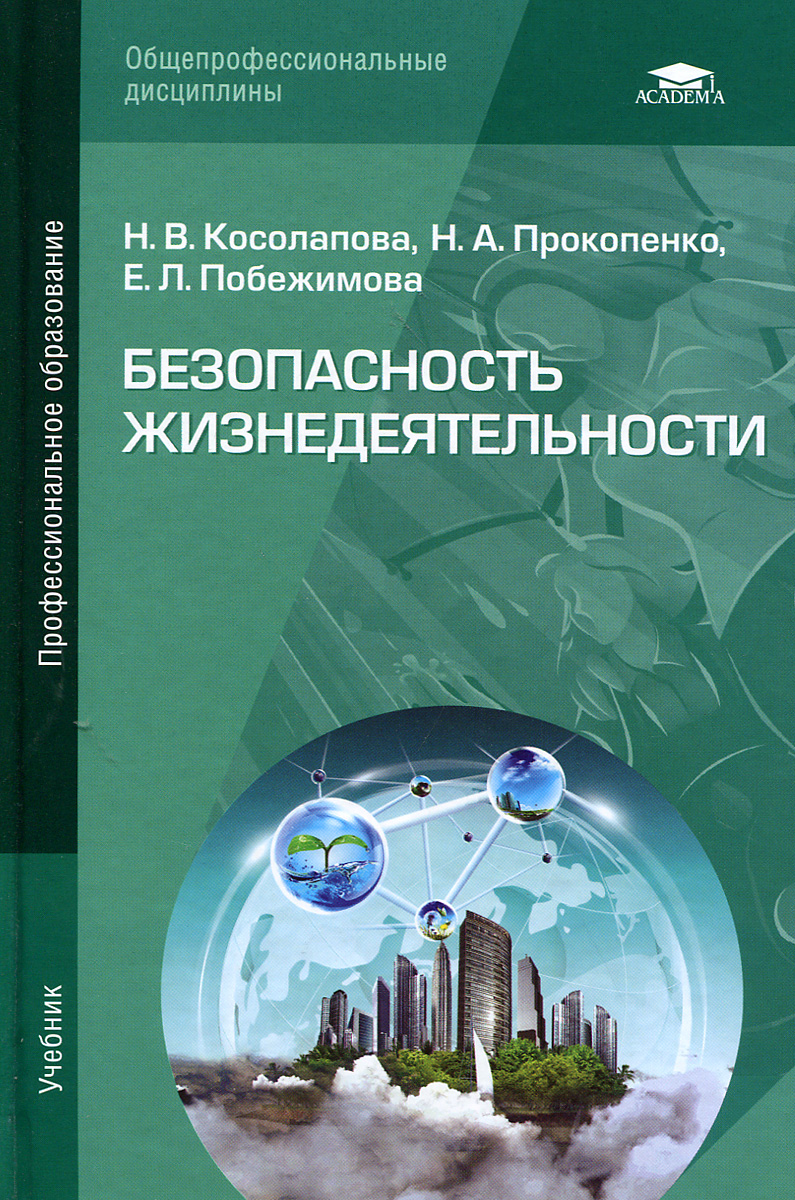 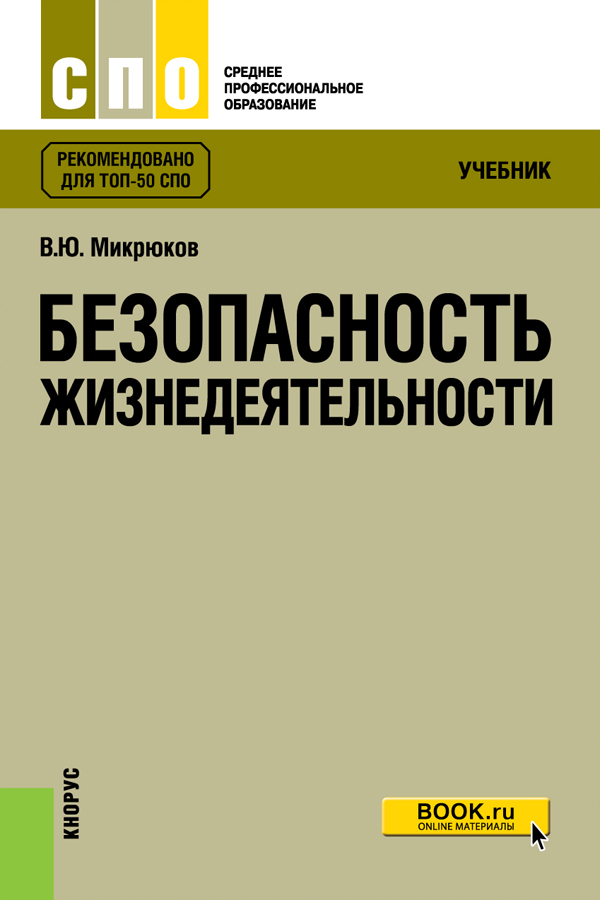 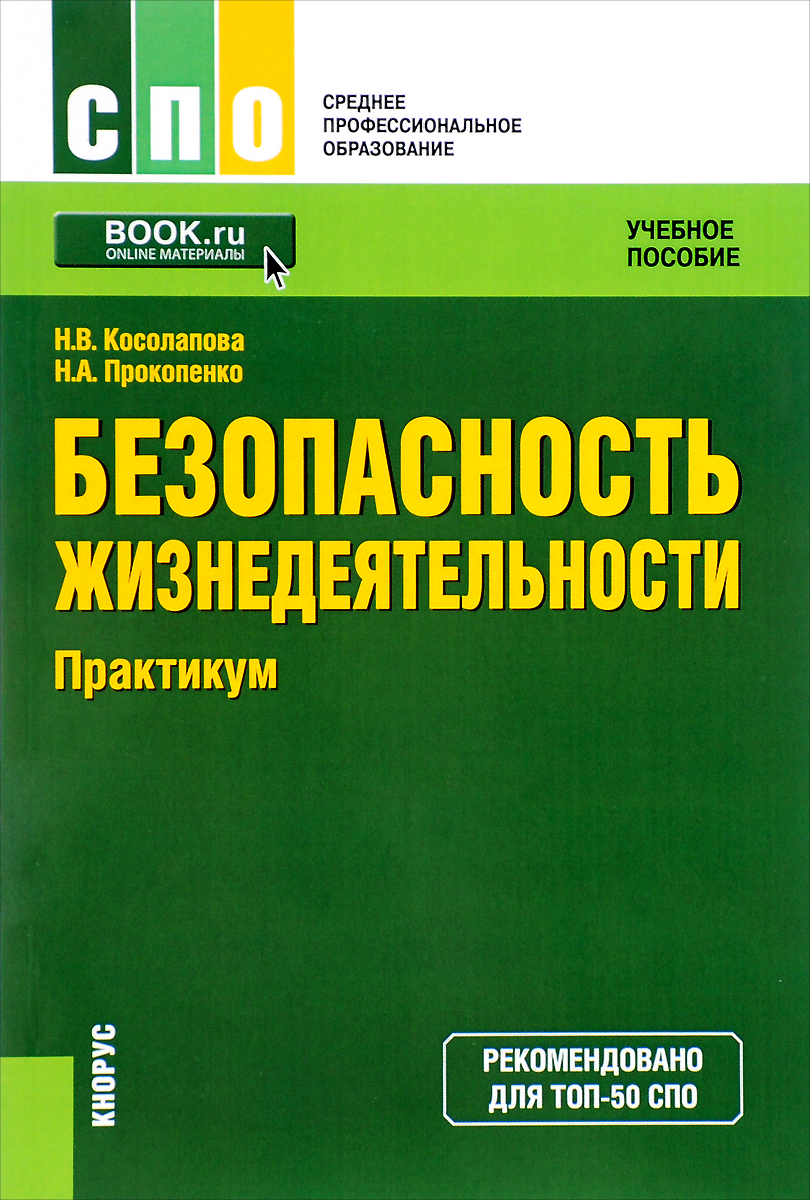 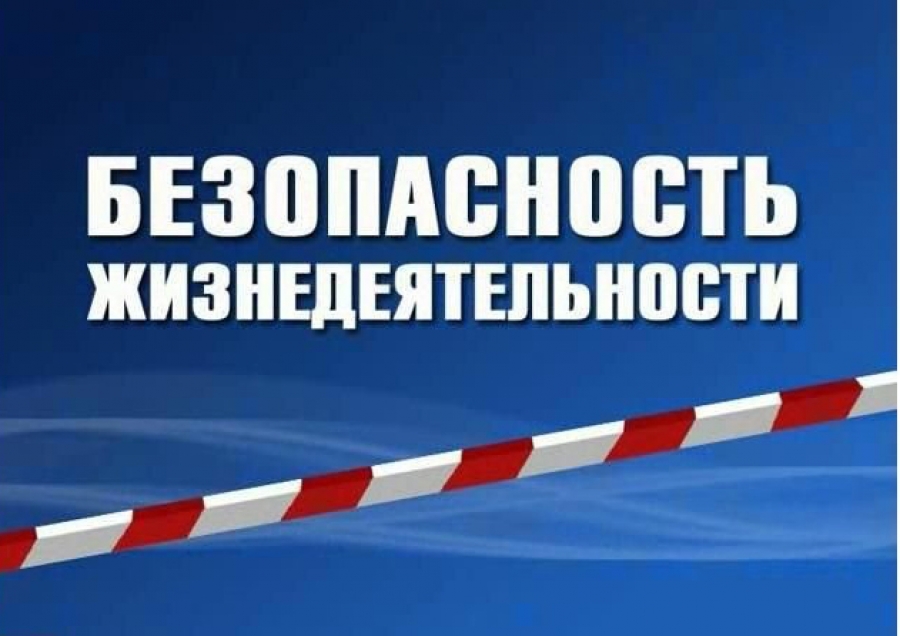 ГАПОУ СО «ТИПУ «Кулинар»виртуальная выставка электронных ресурсов
Дополнительная информация:
Библиотека материалов по дисциплине ОБЖ, БЖД (для обучающихся и преподавателей) - URL: https://infourok.ru/elektronnie-resursi-po-discipline-obzh-i-bzhd-dlya-studentov-i-prepodavateley-712020.html
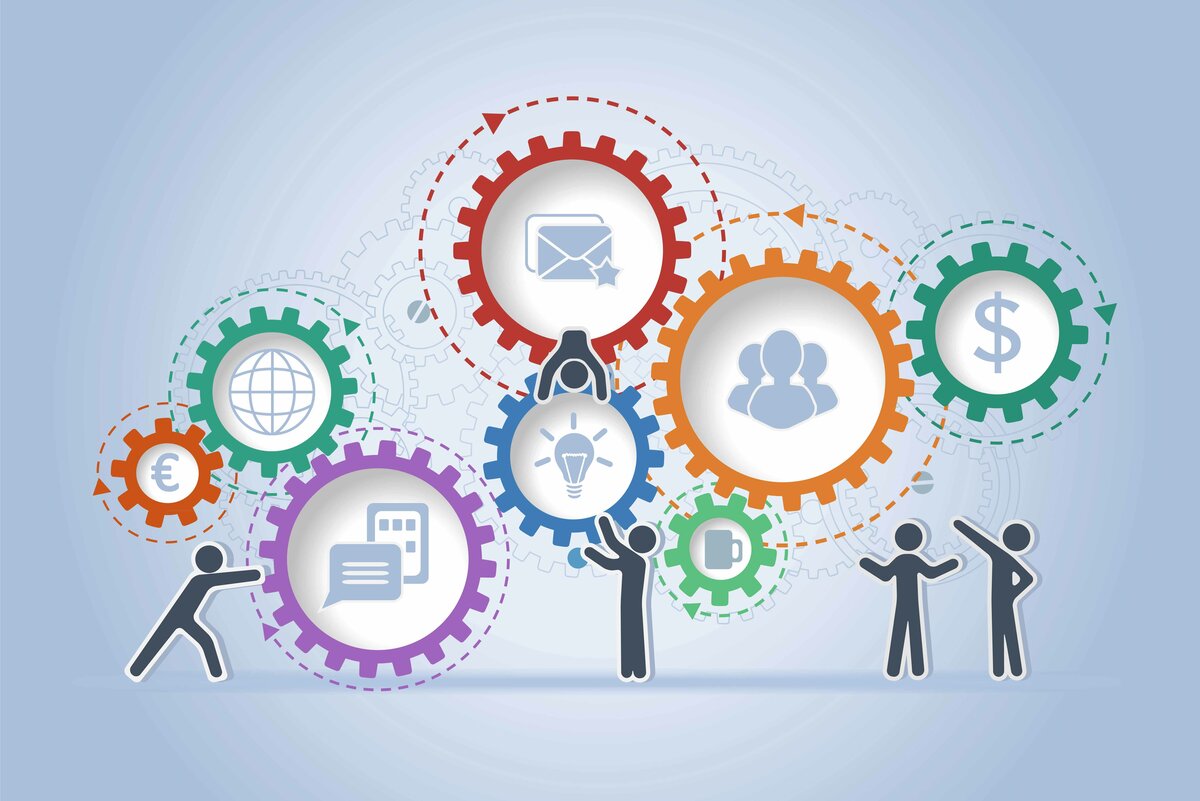 ГАПОУ СО «ТИПУ «Кулинар»виртуальная выставка электронных ресурсов
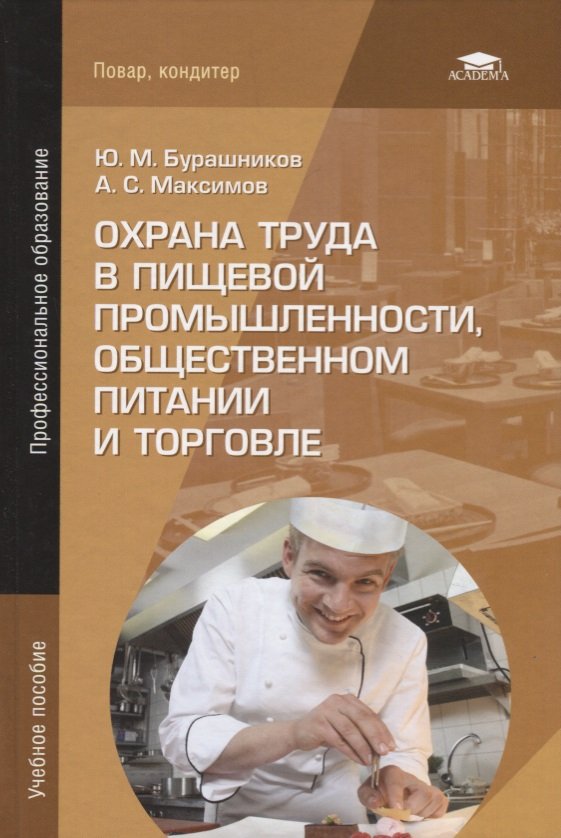 Дополнительная   информация:

Типовые инструкции по охране труда для работников системы общественного питания. – URL: https://dogma.su/instructions/mejotrasl/pit/  

Бурашников, Ю. М. Охрана труда в пищевой промышленности, общественном питании и торговле: учеб. – 2007. – URL: https://gendocs.ru/v4905/?cc=1&view=pdf
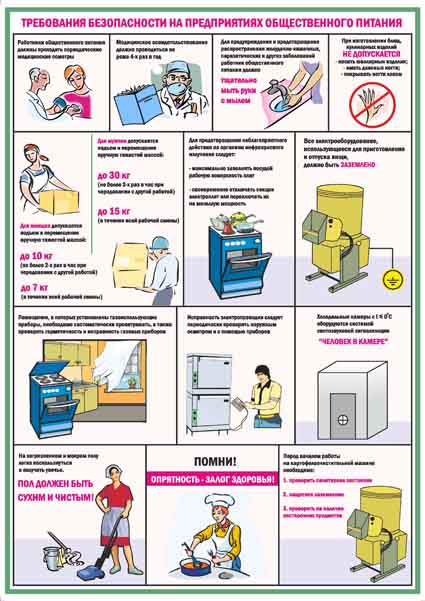 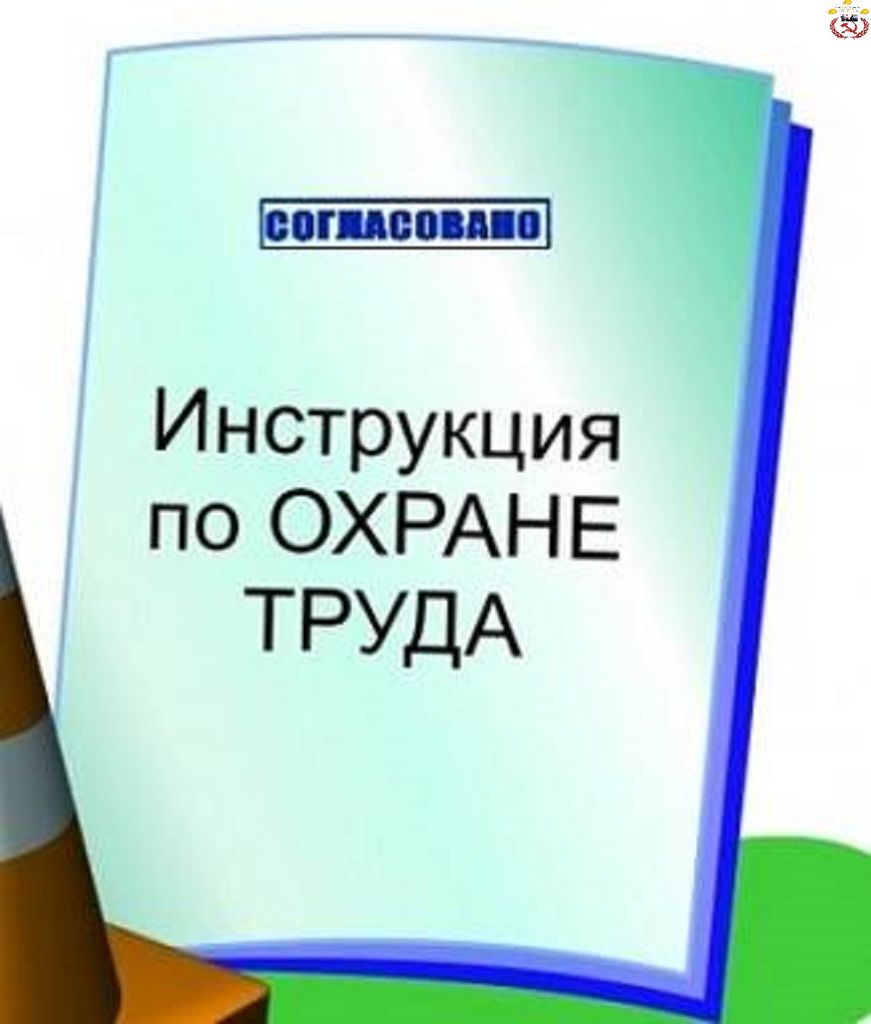 ГАПОУ СО «ТИПУ «Кулинар»виртуальная выставка электронных ресурсов
Дополнительная информация:
Официальный сайт Международной академии наук экологии и безопасности жизнедеятельности - URL:  http://www.maneb.org/ru/izd.php
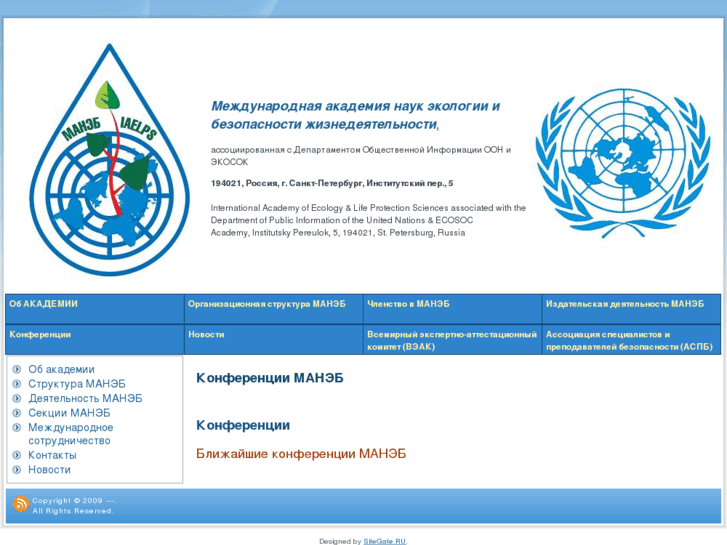 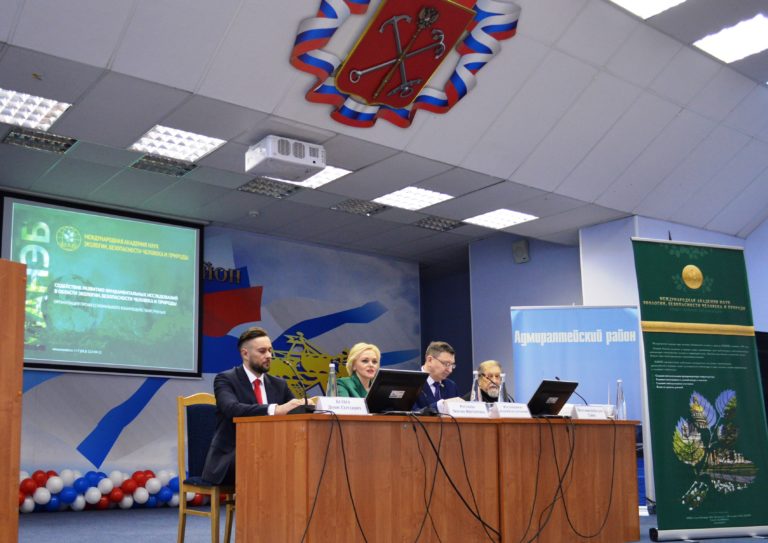 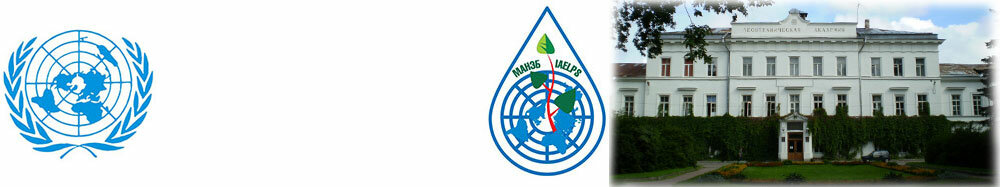